Conclusions
The smile of your paper
Chapter 16 of Lebrun (2007)
Using past tense in the conclusions is fine, except where you want to emphasize your contribution.
In conclusions, our modified model has not yet provided definitive evidence for or against the predicted end of the Universe.  However, it confirms that a proper selection of the observed sample may bias …
Preempt with assumptions and limitations 
We expect that with an enlarged observed sample …
Be consistent with the abstract and introduction.  But do not cut and paste.
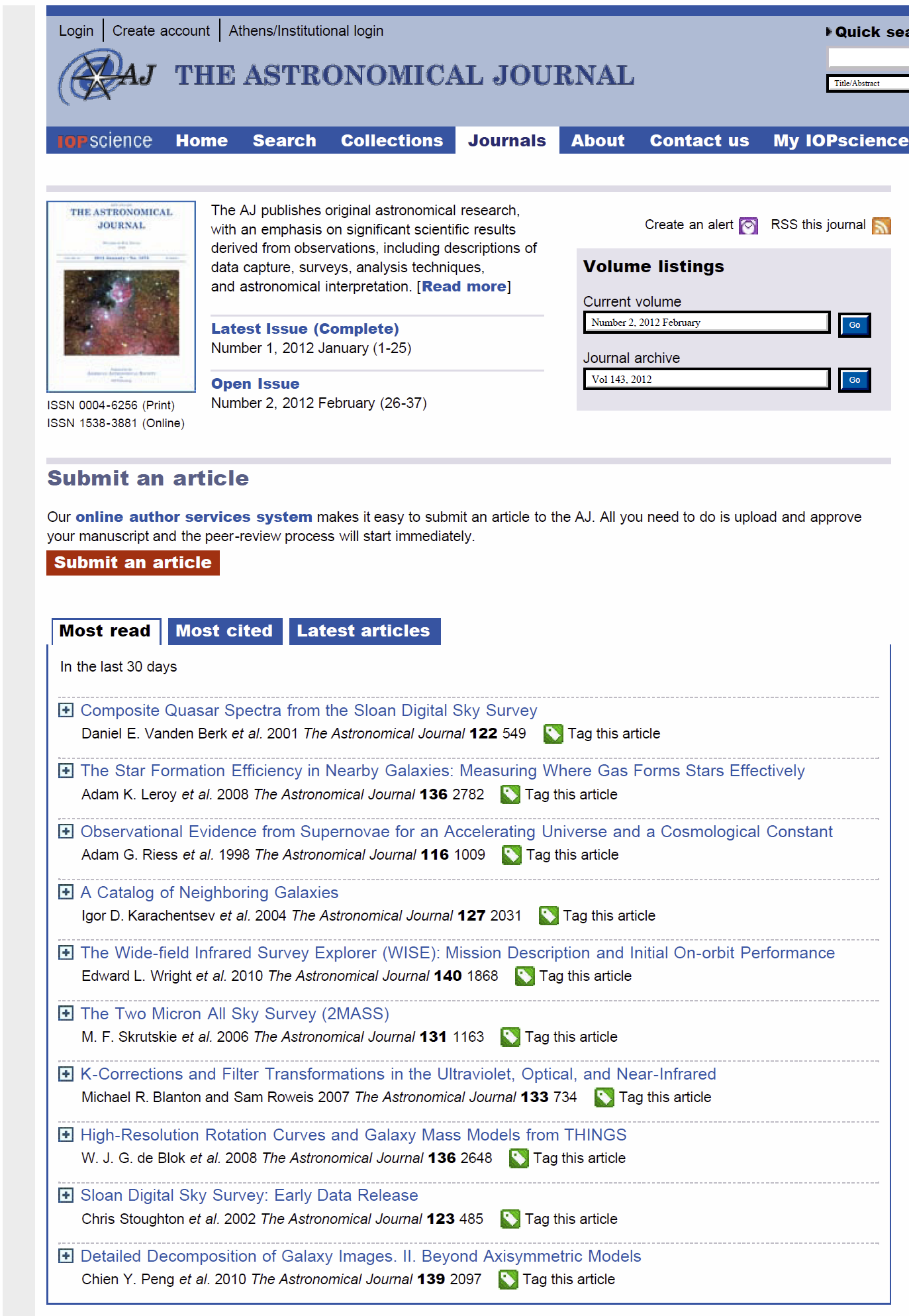